Module 8  My future life
Unit 3  Language in use
WWW.PPT818.COM
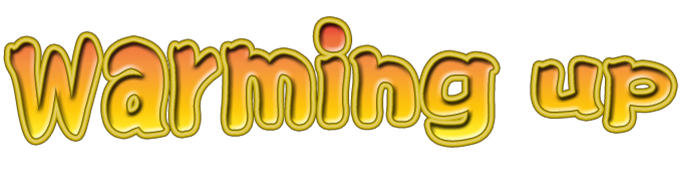 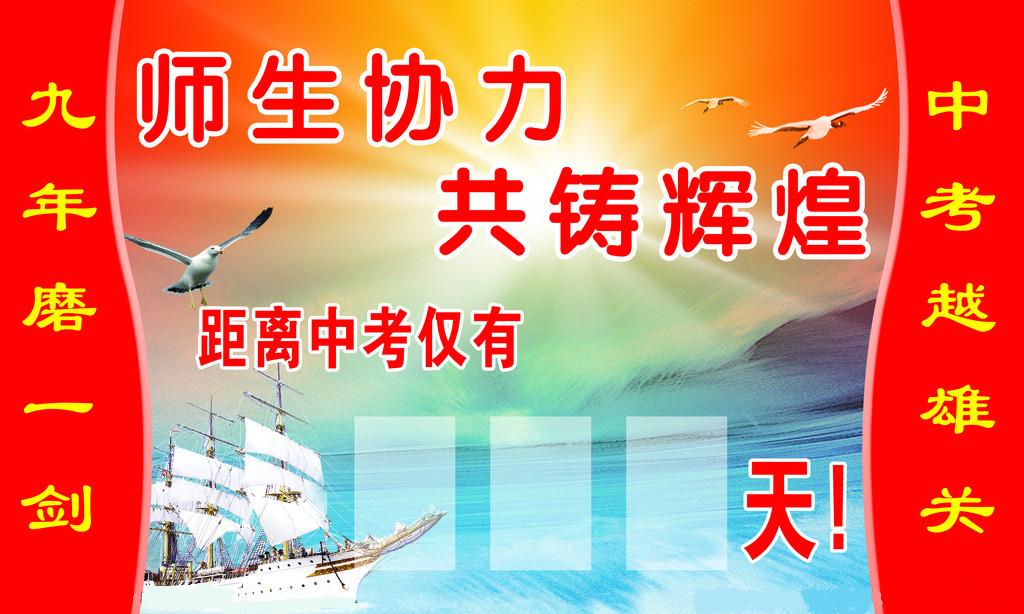 How many days are left before you leave school?
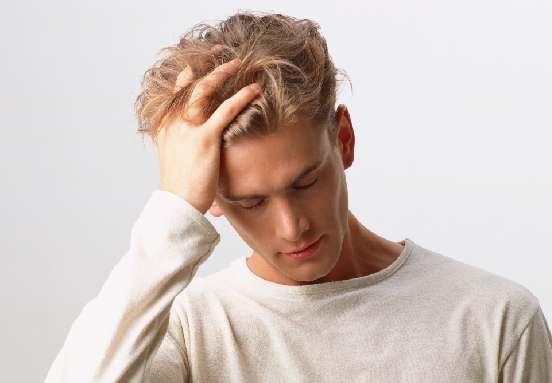 Do you feel nervous every day?
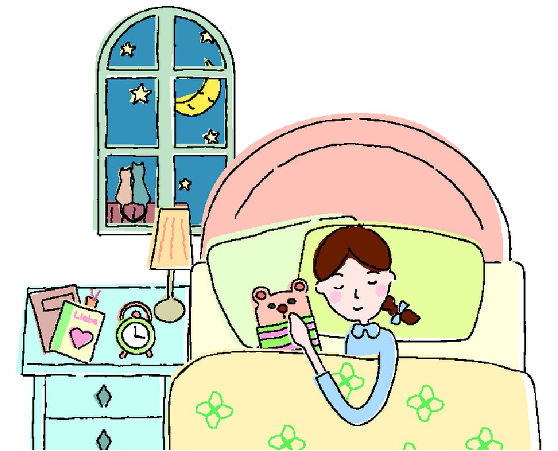 What time do you go to bed every night?
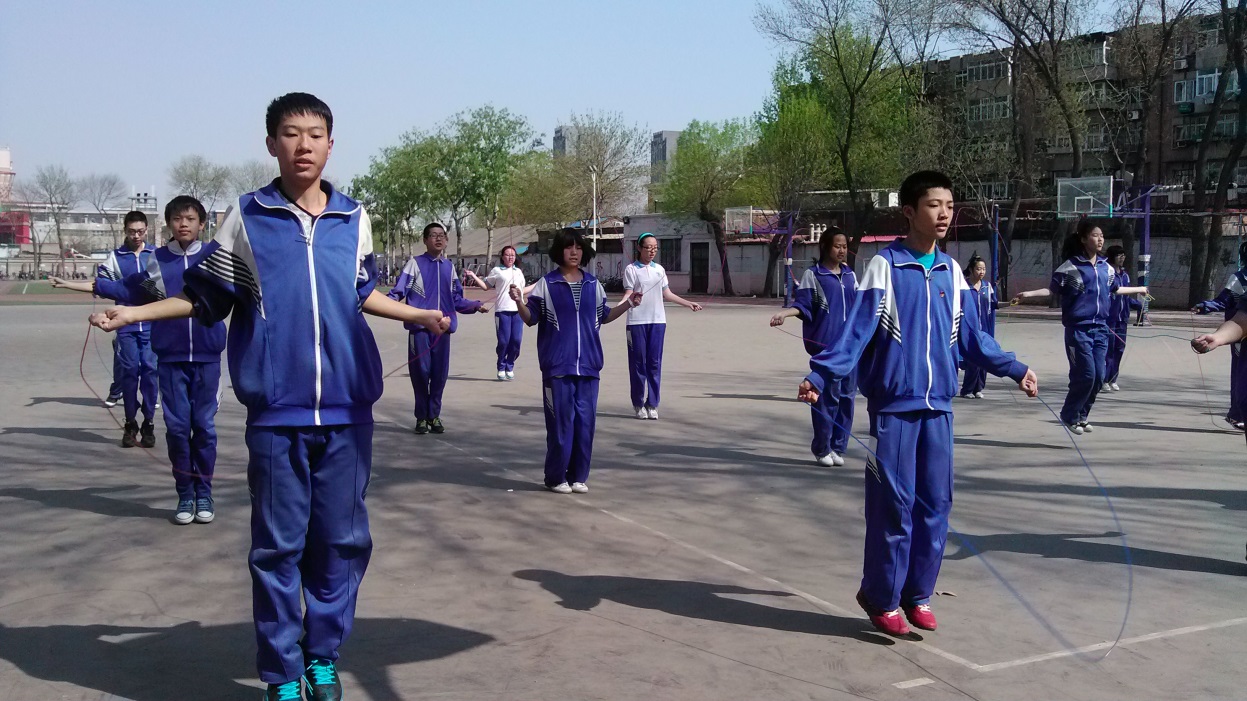 Do you have time to do exercise except studying?
Language practice
1. I know _____ you will be better at 
    maths.
2. These roses are to thank three groups 
    of people for the three most important things _____ I have learnt.
that
that
3. I give the white rose to my teachers, 
    _____ have taught me _____ there 
    is no success without effort.
4. I’m sure that you all have your own 
    memories about the happiness of the 
    last three years, and the people 
    _____ you want to thank for it.
who
that
whom
1. Complete the sentences using 
    which, that, who or whom. Try to 
    explain the meaning of the words in purple.
Finger food is the food _____________
    __________________.  
2. A hangbag is a small bag ___________
    _________________________________.
that/which we eat with our fingers
3. School-leavers are young people______
    _________________________________.
4. A classmate is someone _____________
    _________________________________.
5. A friend is someone ________________
    _________________________________.
6. A stranger is someone ______________
    _________________________________.
2. Work in pairs. Look at the picture 
    and the menu. Discuss the 
    questions.
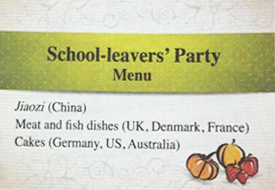 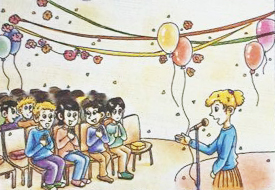 1. How do you know that the party is 
    international?
2. Why are the people cheering?
3. What do you think the person making 
    a speech is saying?
3. Complete the passage with the 
    clauses in the box.
a) the success at school is important for        
    our futures
b) if you want to be an engineer
c) that we control the future
d) we can all make a wonderful future    if we remember this
e) that I am a very good student
We will finish junior high soon. Many students are worried about the  future. School is hard. We all think (1) ____.
    Some of us are lucky. We are good at studying. I am very lucky. My teachers say (2) ____. I especially love studying maths. It is a very important subject.
a)
e)
You need it for physics, or (3) ____. I want to be an engineer. Engineers and 
scientists are important for our country’s future.
    My classmates and I are all a bit sad to be leaving junior high. But we are also excited about taking a new step in our lives. Our future lives and jobs get closer every day.
b)
The English say, “The future is what you make it!” I like this saying. It means (4) ____. It reminds us to try our best, and to never give up. I really think (5) ____.
c)
d)
after     class     hair     hand
A
bag     cut     make     mate     noon
B
4. Join the words in Box A with the 
    words in Box B to make new words. 
    You need to use one word more 
    than once.
_______________________________________________
afternoon, classmate, haircut, handbag, handmade
Now complete the conversation with the new words.
Lingling: What are you going to wear to 
                 the school-leavers’ party?
      Betty: I’m going to wear a dress. And  
                 I’m going to buy a new black (1) 
                 ________. Do you want to go 
                 with me to the shopping centre 
                 to look for one?
handbag
Lingling: Sorry, I can’t. I’m having a(n) 
                 (2) _______ this (3) 
                 _________ at three o’clock. I 
                 want nice short hair for the 
                 party!
haircut
afternoon
Tony: I’ll go with you, Betty. I’m going 
           to take photos, and I want to buy 
           a book to put the photos in. I 
           hope that all of us will remember 
           each other. I’m happy I have 
           been your (4) _________.
classmate
Betty: I’ve already bought a special 
           book for the photos. It’s black, 
           with (5) _________ paper pages.
Tony: You can carry it on the big night, 
           then. It’ll match your clothes.
Betty: Don’t be silly, Tony!
handmade
5. Complete the sentences with the 
    words or expressions in the box.
beat, laugh at, pardon,  roses, wake…up
beat
1. Try to follow the _____ of the music.
2. Oh, ______ me. I didn’t see you there.
3. We’re going to put _____ all around 
    the room this year.
pardon
roses
4. I can’t go to school wearing that –
    everyone will ________ me.
5. I’ll ______ you _____ when it’s time 
    to leave.
laugh at
wake             up
6. Listen and answer the questions.
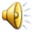 Did Adam go to Africa or America?
    Africa.
2. What did Adam do there?
    He built a primary school with others.
3. What does Adam like most about the 
    country?
    The people are very friendly.
4. What did Adam do at weekends?
    He visited the beaches.
5. What does Adam want to do in the 
    future?
    He wants to help people. He has decided to go to college and maybe becomes a teacher in the future.
Read the passage and answer the 
questions.
1. Was Mark Smith better at doing things 
    than at reading books?
Yes, he was.
2. What does he learn now?
How to repair machines.
7. Listen and read the passage, choose the correct answer.
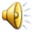 1. What do students at vocational schools 
    do?
    a) They look for jobs there.
    b) They learn how to do many of the 
         jobs that are needed in society.
    c) They study why the jobs are needed  
        in society.
    d) They do the same as students in 
        secondary school.
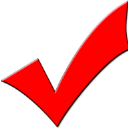 2. Why did Mark choose to go to 
    vocational school?
    a) Because he wanted to know 
        vocational society.
    b) Because he finished secondary school.
    c) Because he found that he was better 
        at doing things than at reading books.
    d) Because he did not do well at school.
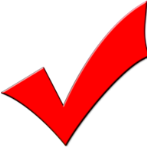 3. According to the passage, which of the 
    following is NOT the reason why Mark 
    made his choice?
    a) Everyone needs a skill for a good life in 
        the future.
    b) He can study the things that he likes best.
    c) The society needs not just people who 
        work in an office, but also those who 
        can make things and repair things.
    d) He likes physics.
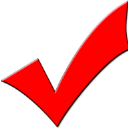 Around the world
Junior high school dances 
In the US, students often have a school dance to celebrate the end of junior high. There is usually a student committee which organizes the dance. They decorate the school gym with balloons, lights and other things so that it looks very nice.
They plan the music and organize the food. Sometimes the parents help make the food and sometimes it comes from a restaurant. The girls usually wear pretty dresses and the boys wear smart clothes. They eat, dance and sometimes have competitions. The dance is usually supervised by teachers and parents.
Read the passage and fill the blanks.
1. In the US, students often have _______
    ______ to celebrate the end of junior 
    high.
2. There is usually __________________ 
    which organizes the dance.
3. Sometimes __________ help make the 
    food and sometimes it comes from   
    ___________.
a school 
dance
a student committee
the parents
a restaurant
4. The girls usually wear _____________ 
    and the boys wear ____________.
5. The dance is usually __________ by 
    teachers and parents.
pretty dresses
smart clothes
supervised
8. Think about your life in the future. 
    Make notes about the following  
    things:
what you are planning to do in the next three years
what you would like to do after that
what other areas of your life you want to develop
what sort of values you think will be  
  important to you
9. Use your notes to write sentences.
10. Join your sentences and write 
      a passage about your future 
      plan.
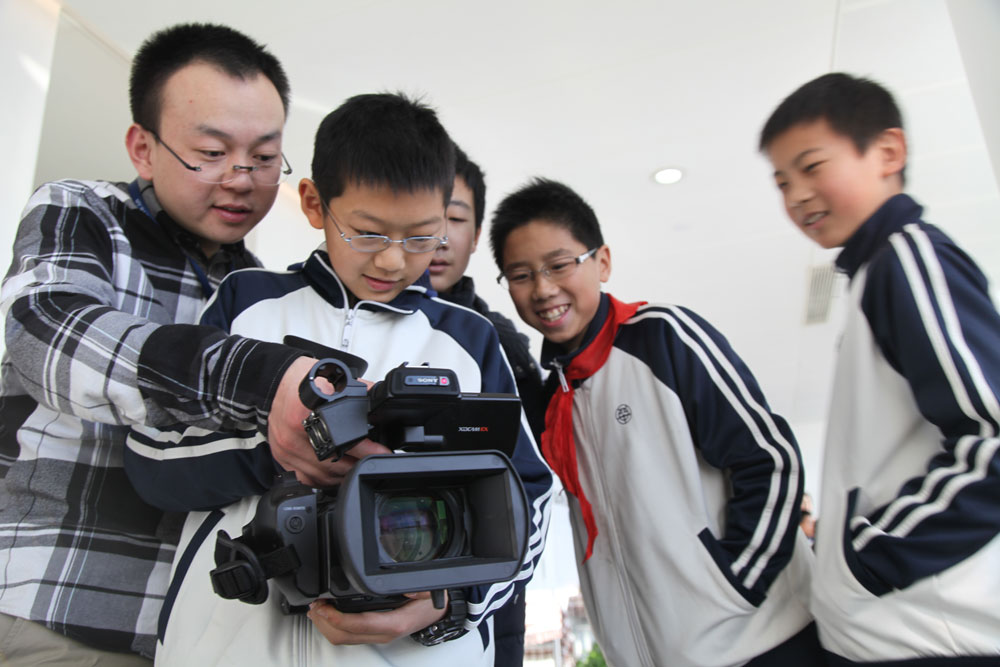 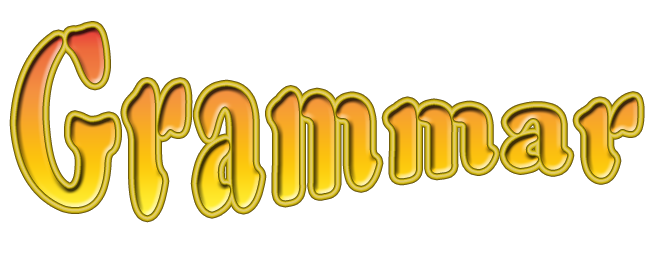 宾语从句
根据引导词的不同，宾语从句分为三类：that引导的宾语从句，whether/if引导的宾语从句和疑问词引导的宾语从句。在宾语从句的使用中有以下三点需要注意：
1. 宾语从句中引导词的选择
    宾语从句的引导词包括that, whether, 
    if和疑问词。其中that, whether和if 在
    句中不做任何成分，如下面例句(1)和
    例句(2)中的that, whether,和if。而疑
    问词在句中充当成分，如例句(3)中引
    导词作从句中的状语。
e.g. I hear (that) he has passed the exam.
      我听说他通过了考试。
      I wonder whether/if he has passed the exam.
      我想知道他通过考试了没有。
      I asked when he passed the exam.
      我问他何时通过了考试。
宾语从句中的引导词that只起连接作用，在从句中不作句子成分，也没有词汇意义，在口语中常被省略。
在疑问词引导的从句中，应根据从句的意思决定用什么引导词。
e.g. She asked me when he came back   
       home every evening.
       她问我他每晚什么时候回家。
       Can you tell me how he got back  
       home? 
       你能告诉我他怎么回家的吗？
I don’t know why he came back home.
我不知道他为什么回家了。
以上三个句子的从句都在表述同一事  
件—“他回家”，但根据句子的语义选
择了不同的引导词。
2. 宾语从句中的时态
    一般情况下，如果主句谓语动词时态
    为现在时或将来时，宾语从句谓语动
    词可根据句意的需要使用任何时态；
    如果主句谓语动词为过去时态，宾语
    从句谓语动词使用相应的过去时态。
试比较下面几个句子：
I don’t know where we will go for the holiday. 我不知道我们要去哪度假。
He asked where we would go for the holiday. 他问我们要去哪度假。
I always think they’re for people whose English is already quite good. 我一直以为这些俱乐部是为那些英语已经说得很好的人开办的。
I always thought they were for people whose English is already quite good. 我原来一直以为这些俱乐部是为那些英语已经说得很好的人开办的。
注意，如果宾语从句中叙述的是真理、实际情况或经常发生的事情时，即使主句的谓语动词为过去时态，从句的谓语动词仍要保留一般现在时。例如：
In the past, people didn’t know that the earth moves around the sun. 过去人们不知道地球围绕太阳转。
I didn’t know you like classical music. 我过去不知道你喜欢古典音乐。
3. 宾语从句的语序
    不管宾语从句表示肯定还是疑问，都
    用陈述语序。例如：
    Can you tell me where I can get my 
    car repaired? 
    你能告诉我到哪里修车吗？
    I don’t know when I can get the result 
    of the test.
    我不知道什么时候能得知测验结果。
定语从句
1. 定语从句引导词的选择。
    从所指来看，which只能用于先行词为
    物的情况，who和whom只能用于先行
    词为人的情况，其中whom用于引导词
    在定语从句中作宾语的情况，在口语
    中可用who代替；而that既可指人，又
    可指物。例如：
Everyone that/ who goes to Shenzhen says it I a modern city. 
每个去深圳的人都说它是一座现代化城市。
This is the song which/ that has been extremely popular for the last few months.
这就是那首近几个月十分流行的歌。
Mr Li is the teacher that/whom/who we like best.
李老师是我们最喜爱的老师。
2. 定语从句引导词的省略
    当引导词在定语从句中充当宾语成分
    时，可以被省略。例如：
    What are the subjects (that) they are  
    studying this term?
    他们这学期都学习哪些科目？
    She is the woman (who/whom) I met 
    yesterday.
    她就是我昨天遇到的那个女人。
Exercises
1. Do you know the man ___ is talking to  
    Miss Wu?
    A. he	                    B. whom     
    C. who	            D. which
2. I really like the photo of my family ___ 
    my sister took in the city park last year.
    A. which                B. who         
    C. what                 D. whom
C
A
D
3. People _____ overweight need more 
    water than thin people.
    A. who is            B. which are      
    C. that is	       D. who are
4. Do you know the man ____ saved five 
    people in the fire?
    A. who                B. it           
    C. when              D. whom
A
中考链接
1. –We have no idea _______. 
    –It’s heard that he is Mr. Green’s son.
       【2014达州】
    A. where he comes from    
    B. if does he live here
    C. who he is                         
    D. who is he
C
2. –Excuse me, can you tell me _____?
    –Sorry, I don’t know. You can go to the 
     information desk. 【2014河南】
    A. that there is a train        
    B. when the train leaves         
    C. which train can I take      
    D. where does the train go
B
3. I really like the photo of my family   
    _____ my sister took in the city park  
    last year. 【2014绍兴】
    A. which                    B. who         
    C. what                      D. whom
A